RENU Identity Federation (RIF)
https://rif.renu.ac.ug
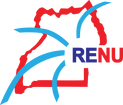 Introduction
RIF was established in August 2016 as a federation to support high education and research institution collaborations
RIF’s main goal is to allow RENU member institutions to securely and reliably access and share resources (services and content)
Sharing of resources (collaborations) should happen over the NREN and other data networks in Uganda and the world over
Joining RIF
Institutions can join RIF as either an IdP or SP. This is done through an application form accessible from the RIF website
Only RENU member institutions can join RIF as IdPs
Joining RIF as a SP doesn’t mandate subscription to RENU membership
Joining RIF
RENU membership is open to R&E institutions endorsed by Ministry of Science, Technology & Innovations through UNCST
Also Tertiary Education institutions endorsed by MOE through UNCHE
Institutions that work research institutions and tertiary institutions subscribed to RENU membership admitted as affiliate members
RIF Policy & Metadata Registration
Access to federated resources is governed by RIF policy
Registration of Metadata in RIF is governed by the RIF Metadata Registration Practice Statement (MRPS)
The above documents are available on the RIF website https://rif.renu.ac.ug
SAML WebSSO
Defines a standard to enable IdPs and relying parties to create and use Single Sign On services using SAML requirements
RIF SAML WebSSO Technology Profile available on the RIF website 
https://rif.renu.ac.ug/docs/RIF-SAML-WebSSO-Technology-Profile.pdf
Demos